Arizona State Symbols
By: Makenzie Reishman & Bella Beeswy
State Bird
The Arizona state bird is the Cactus Wren.
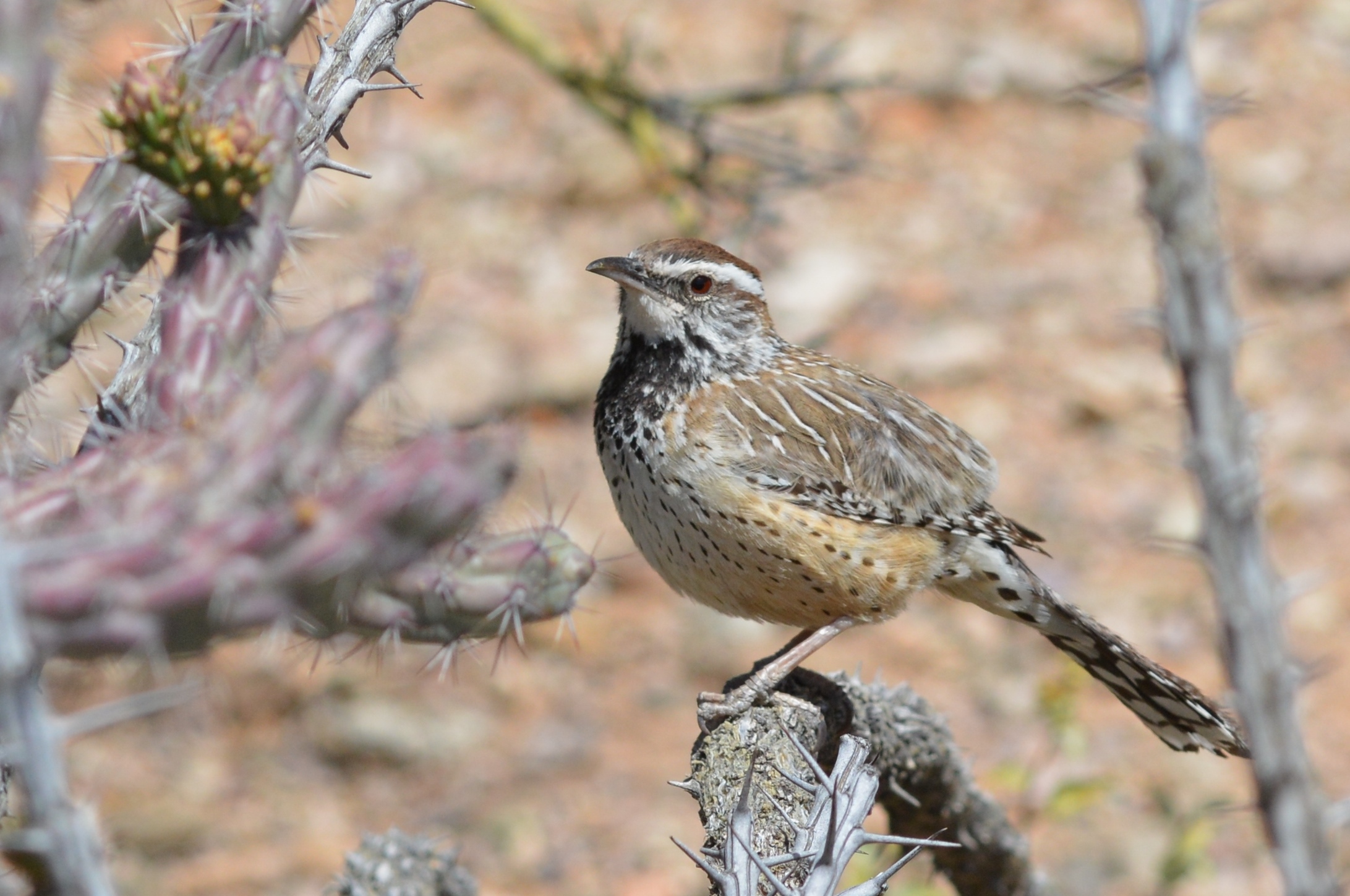 State Flag
The Arizona state flag looks like this...
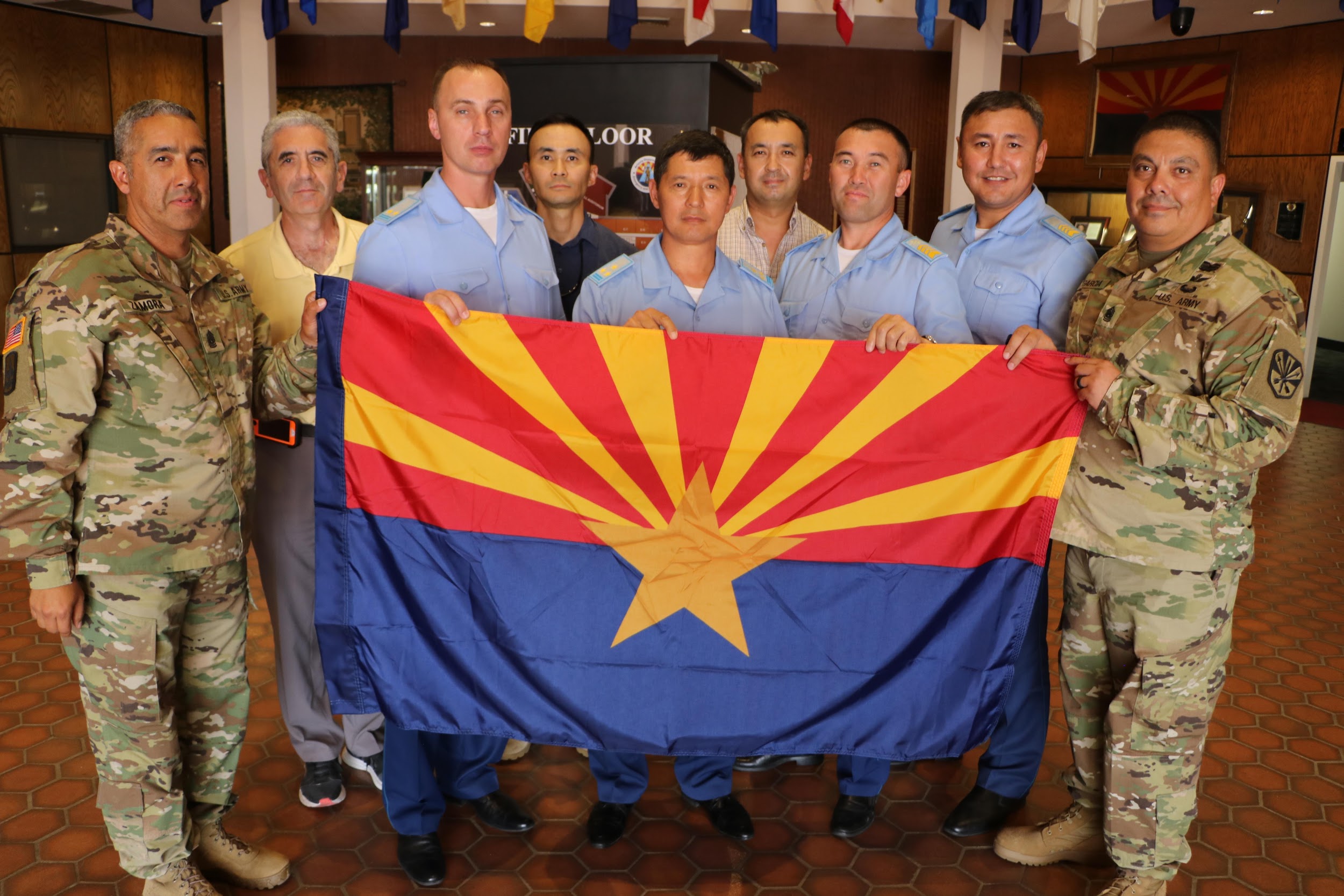 State Seal
The sun and reservoir represent Arizona's dry and sunny climate. In the middle of the seal are irrigated fields and orchards to represent farming; and, in the lower right side we see ranching represented in the form of grazing cattle. To the left, on a mountainside, is a quartz mill with a miner with a pick and shovel.
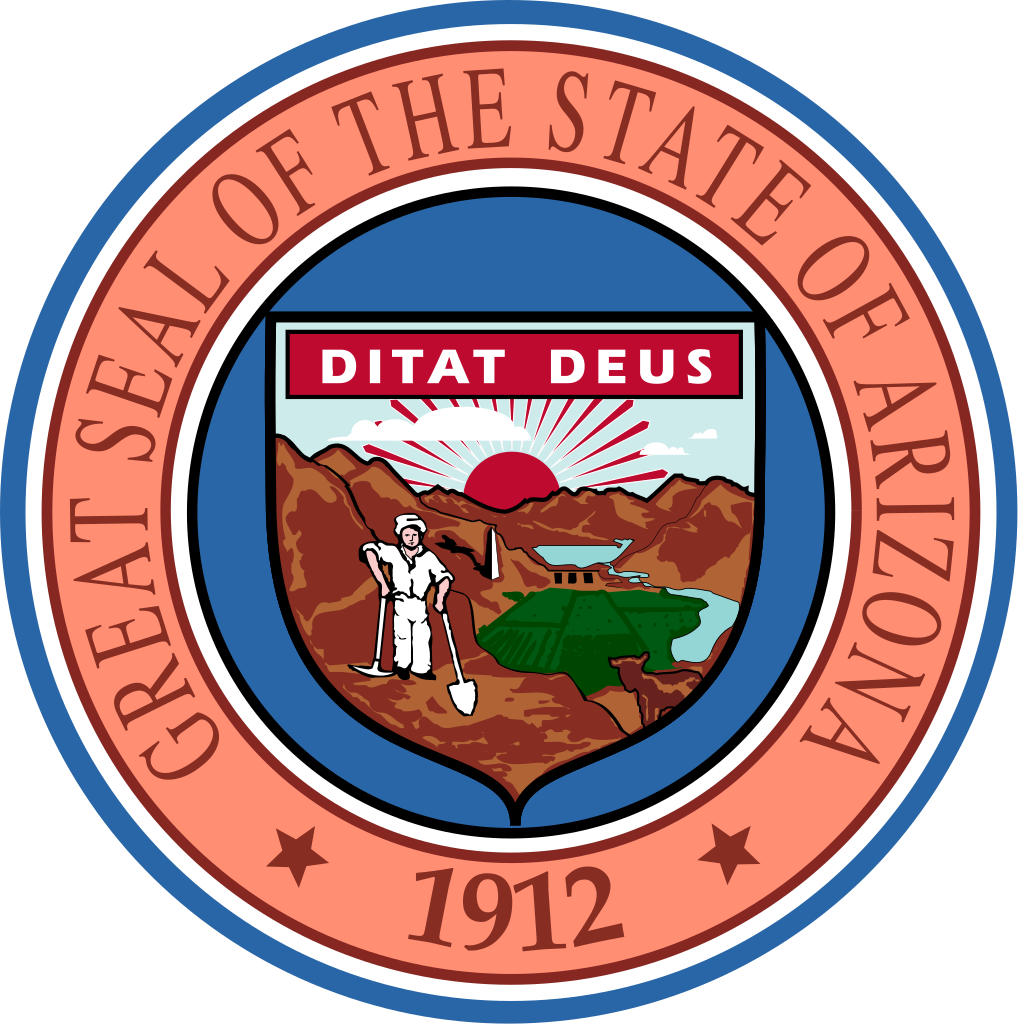 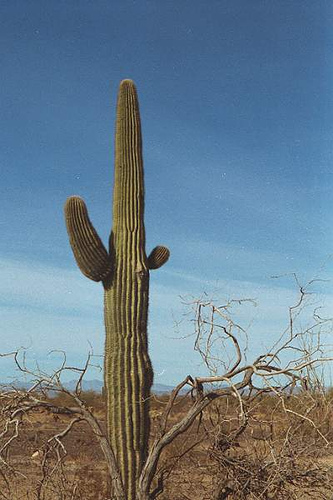 State Flower
The Arizona state flower is the Saguaro Cactus.
State Fish
The Arizona state fish is the Apache Trout.
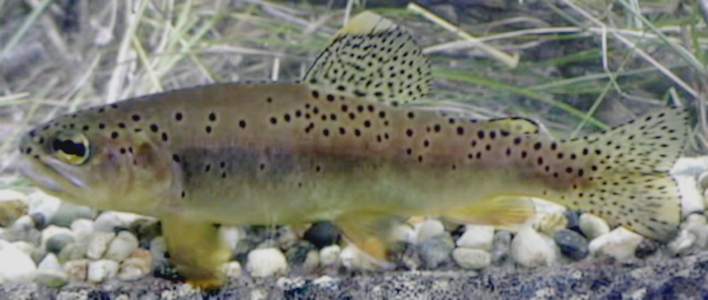 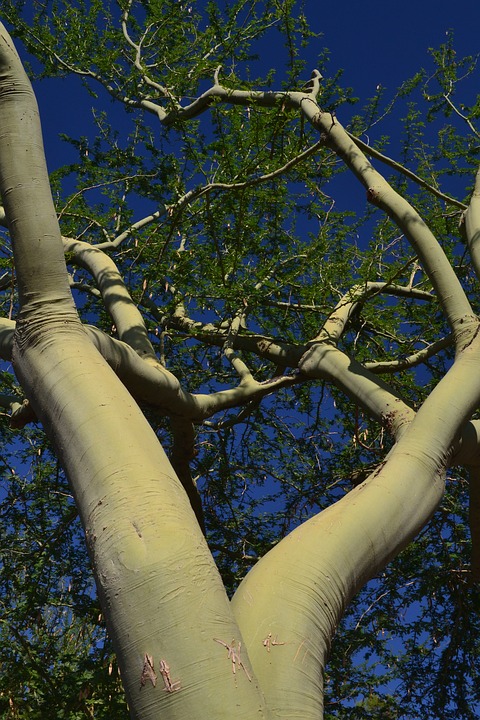 State Tree
The Arizona state tree is the Blue Palo Verde.
Nicknames
Some nicknames for Arizona is The Grand Canyon State and The Copper State.
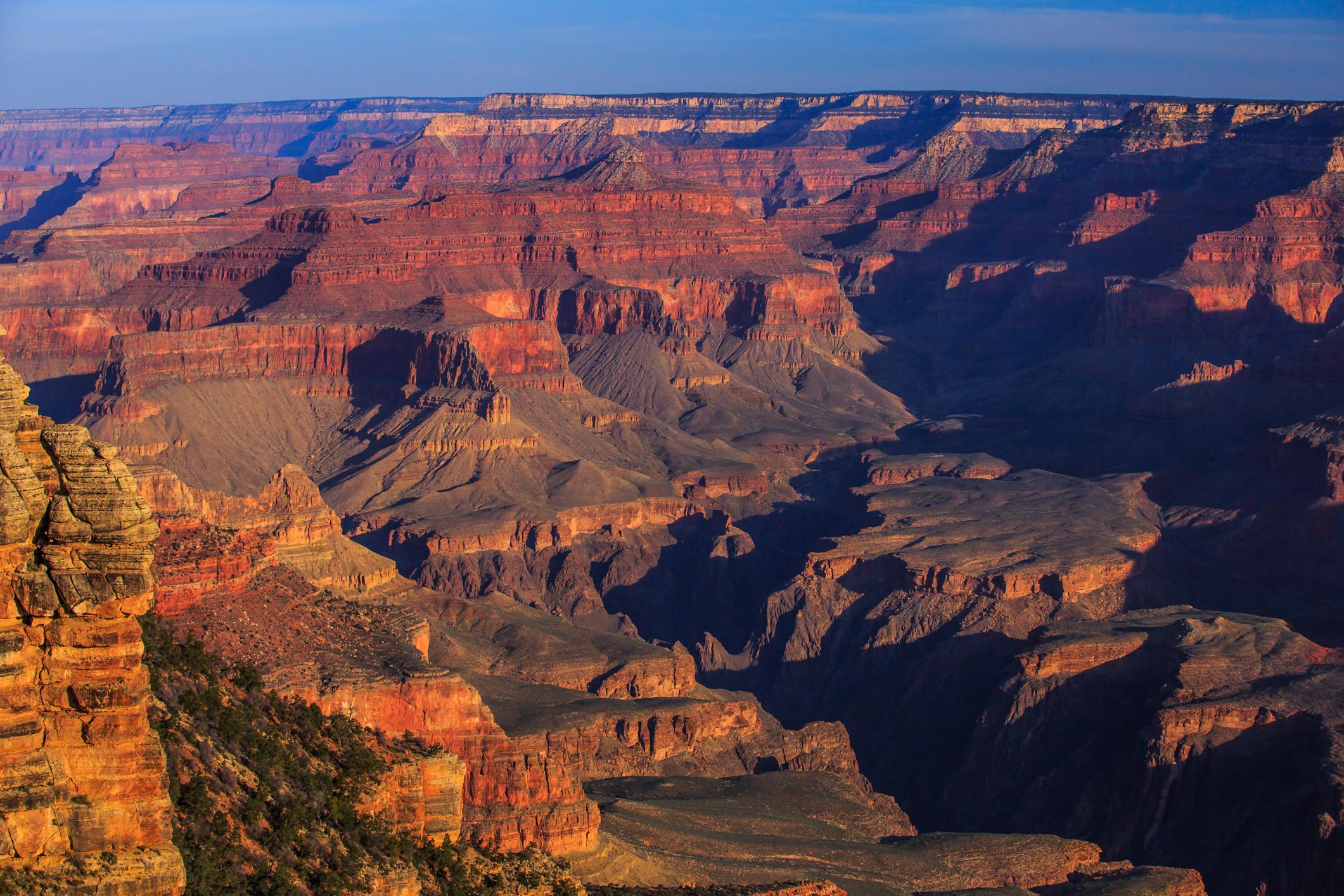 The end
We hope you enjoyed our Arizona state symbols slideshow and we had a lot of fun making it.